T.C.SELÇUK ÜNİVERSİTESİTEKNOLOJİ FAKÜLTESİBİLGİSAYAR MÜHENDİSLİĞİ BÖLÜMÜ
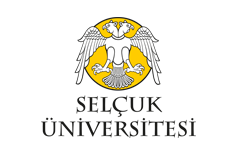 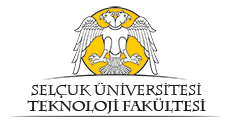 STAJ İŞLEMLERİ
1
06.03.2018
T.C.SELÇUK ÜNİVERSİTESİTEKNOLOJİ FAKÜLTESİBİLGİSAYAR MÜHENDİSLİĞİ BÖLÜMÜ
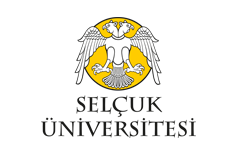 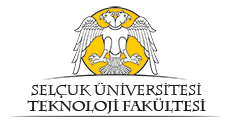 Staj Dokümanları

Bölüm web sayfasından staj ile ilgili dokümanlar temin edilir:

http://www.tf.selcuk.edu.tr/index.php?lang=tr&birim=033001&page=1219
2
06.03.2018
T.C.SELÇUK ÜNİVERSİTESİTEKNOLOJİ FAKÜLTESİBİLGİSAYAR MÜHENDİSLİĞİ BÖLÜMÜ
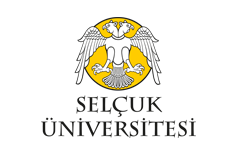 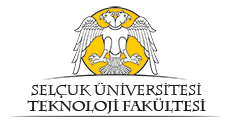 Staj Dokümanları

Bilgisayar Mühendisliği Staj Uygulama Esasları dikkatle okunacaktır.

http://www.tf.selcuk.edu.tr/dosyalar/files/033001/staj/Bilgisayar_Muhendisligi_Staj_Uygulama_Esaslari.pdf
3
06.03.2018
T.C.SELÇUK ÜNİVERSİTESİTEKNOLOJİ FAKÜLTESİBİLGİSAYAR MÜHENDİSLİĞİ BÖLÜMÜ
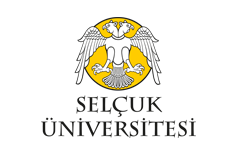 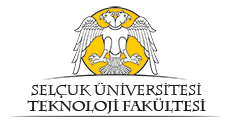 Staj Dokümanları

Staj genel kuralları,
Staj yapılacak işyerinin özellikleri,

yönergede tanımlanmış olup, bu yönerge dışına asla çıkılmayacaktır.
4
06.03.2018
T.C.SELÇUK ÜNİVERSİTESİTEKNOLOJİ FAKÜLTESİBİLGİSAYAR MÜHENDİSLİĞİ BÖLÜMÜ
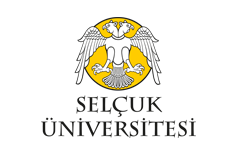 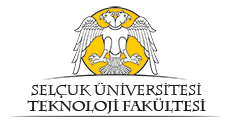 Staj İşlemleri

Form 1- Staj Başvuru Formu doldurularak işyerine başvurulur. 

Staj yapılacak kurum tarafından isteniyor ise Form 6- Zorunlu Staj Belgesi bölüm sekreterliğinden temin edilir.
5
06.03.2018
T.C.SELÇUK ÜNİVERSİTESİTEKNOLOJİ FAKÜLTESİBİLGİSAYAR MÜHENDİSLİĞİ BÖLÜMÜ
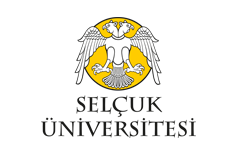 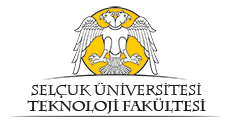 Staj İşlemleri

Staj Yerinden Onay alındı ise Form 2- Staj Kabul Formu, 2 asıl nüsha olarak öğrenci tarafından doldurulur,
öğrenci tarafından imzalanır,
işyeri tarafından imzalanır ve kaşelenir.

Hazırlanan formlar duyurulan tarih aralığında bölüm sekreterliğine teslim edilir.
6
06.03.2018
T.C.SELÇUK ÜNİVERSİTESİTEKNOLOJİ FAKÜLTESİBİLGİSAYAR MÜHENDİSLİĞİ BÖLÜMÜ
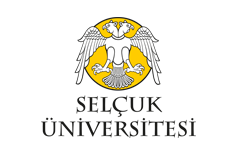 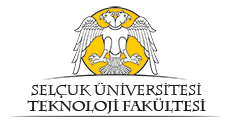 Staj İşlemleri

Bölüm Staj komisyonu, staj yerinin uygunluğunu inceleyip karar verir. Staj yeri uygun değilse, 5. sayfadaki işlemlerden itibaren tekrar başlanılır.

Staj yeri uygunsa, Form 5- Staj Taahhütnamesi duyurulan tarihlerde bölüm sekreterliğine teslim edilir.
7
06.03.2018
T.C.SELÇUK ÜNİVERSİTESİTEKNOLOJİ FAKÜLTESİBİLGİSAYAR MÜHENDİSLİĞİ BÖLÜMÜ
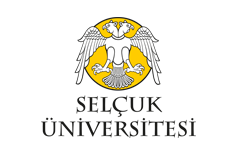 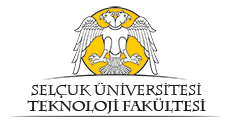 Staj İşlemleri

Staja başlayan öğrenci, 
* Form 2- Staj Kabul Formunun onaylanmış nüshasını
* Form 3- Staj Devam Formu
* Form 4- Staj Değerlendirme Formu
* SGK işe giriş bildirgesini  staj yapacağı işyerine teslim eder.
8
06.03.2018
T.C.SELÇUK ÜNİVERSİTESİTEKNOLOJİ FAKÜLTESİBİLGİSAYAR MÜHENDİSLİĞİ BÖLÜMÜ
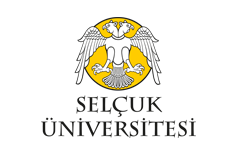 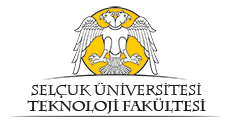 Staj İşlemleri

SGK işe giriş bildirgesi ve Form 2 duyurulan tarih aralığında bölüm sekreterliğinden temin edilecektir.
 
***Form 3 staj yapılan işyerinde öğrenciden sorumlu kişiye onaylatılmalıdır.
*** Staj başlama tarihi dekanlık tarafından belirlenecek olup, kesinlikle o tarihlerde staja başlanılacaktır.
9
06.03.2018
T.C.SELÇUK ÜNİVERSİTESİTEKNOLOJİ FAKÜLTESİBİLGİSAYAR MÜHENDİSLİĞİ BÖLÜMÜ
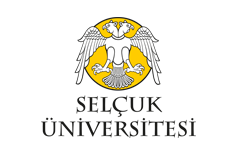 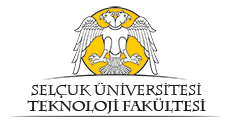 Staj İşlemleri

Stajı tamamlayan öğrenci 
* Staj raporu 
* Form 3- Staj Devam Formu
* Form 4- Staj Değerlendirme Formu
Kapalı ve mühürlenmiş bir zarf içinde duyurulan tarihlerde bölüm sekreterliğine teslim etmelidir. 
*** Staj raporu yönergede tanımlanan biçimde doldurulmak zorundadır!!!!
10
06.03.2018
T.C.SELÇUK ÜNİVERSİTESİTEKNOLOJİ FAKÜLTESİBİLGİSAYAR MÜHENDİSLİĞİ BÖLÜMÜ
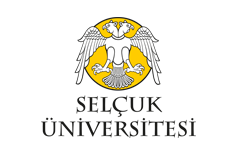 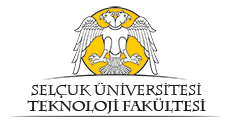 Staj İşlemleri

Staj işlemleri başladıktan sonra ve staj süresince tüm duyurular,

bölüm web sayfasından yapılacaktır.
11
06.03.2018
T.C.SELÇUK ÜNİVERSİTESİTEKNOLOJİ FAKÜLTESİBİLGİSAYAR MÜHENDİSLİĞİ BÖLÜMÜ
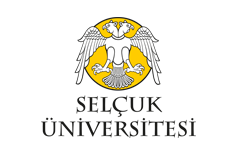 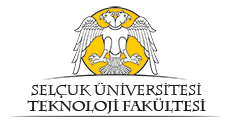 Staj İşlemleri

2018-2019 eğitim öğretim yılı güz dönemi içinde önceden duyurulan bir tarihte staj mülakatları yapılacaktır.
12
06.03.2018